haben
[to have | having]
hat
[has]
haben
[to have / having]
hat
[has]
hat
[has]
Markus hat ein Fahrrad.
[Markus has a bike.]
haben
[to have | having]
Markus muss ein Fahrrad haben.
[Markus must have a bike.]
hat
[has]
Markus ____ ein Fahrrad.
hat
[Markus has a bike.]
haben
[to have | having]
haben
Markus muss ein Fahrrad _______.
[Markus must have a bike.]
die Frau
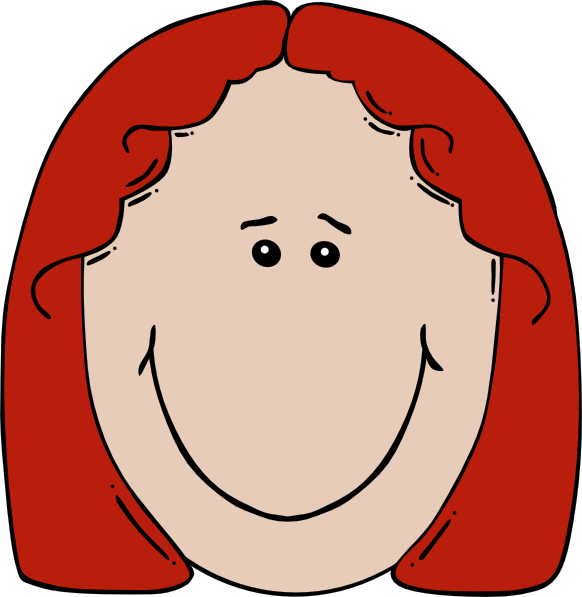 [Speaker Notes: Introduce new vocab
Die Frau – already know the teacher as Frau X (if female)


Ich habe / du hast will come later]
die Hand
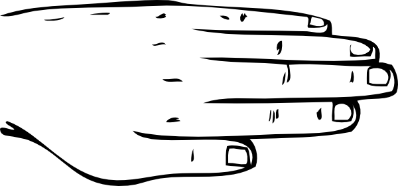 [Speaker Notes: Introduce new vocab
Die Hand – cognate with English and should therefore be transparent in meaning. Students will still have to learn the correct gender!]
die Schule
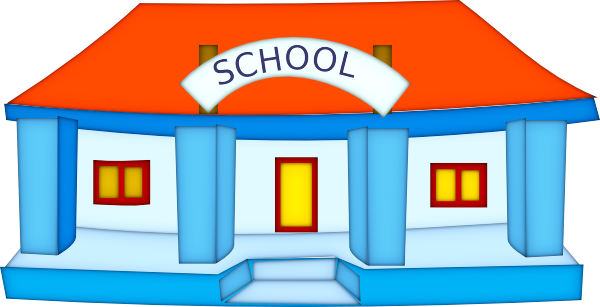 [Speaker Notes: Introduce new vocab
Die Schule]
der Herr
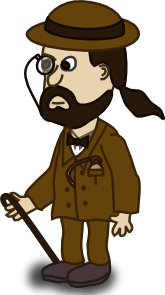 [Speaker Notes: Introduce new vocab
Der Herr – students have already met this word in last week’s ‘who’s your math teacher’ context. They might also know their German teacher as Herr X (if male).]
das Problem
[problem]
[Speaker Notes: das Problem]
das Beispiel
[example]
[Speaker Notes: das Beispiel]
die Frage
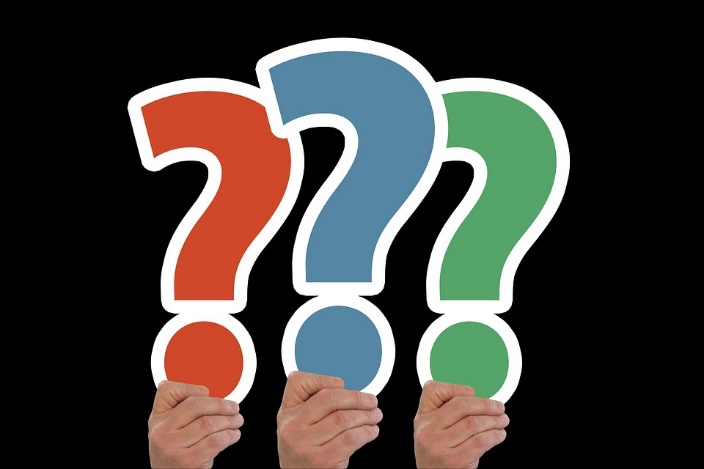 [Speaker Notes: die Frage]
der / die / das Erste
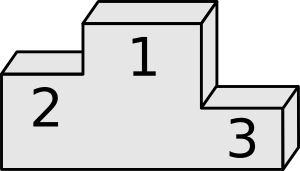 [Speaker Notes: Introduce new vocab
Die Frau
Die Hand
Die Schule
Der Herr
Der / die / das Erste


Ich habe / du hast will come later]
B
A
D
C
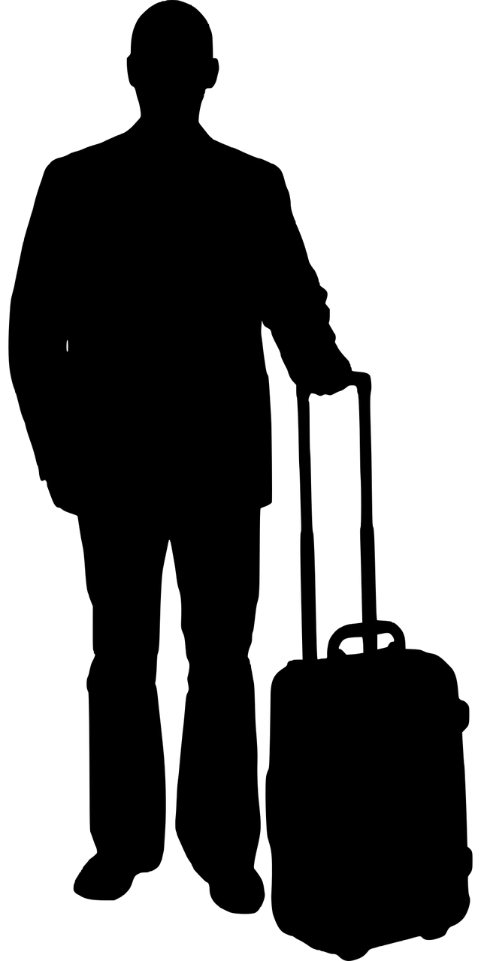 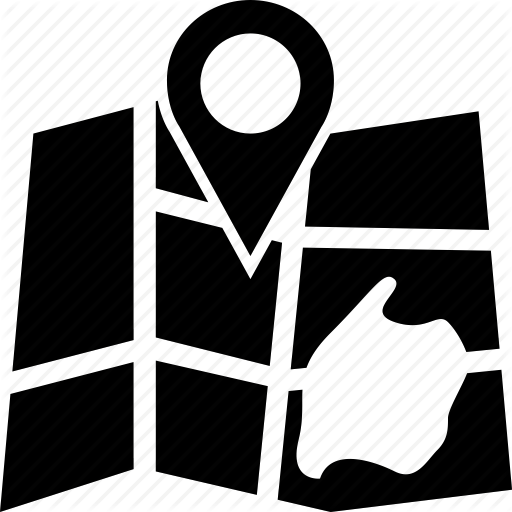 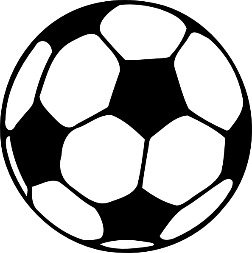 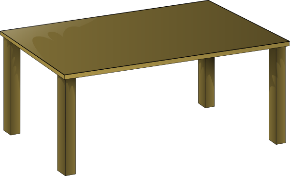 F
H
E
G
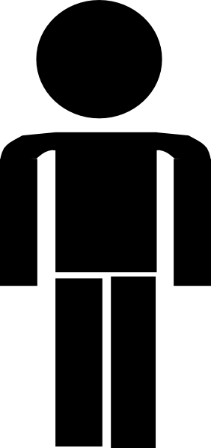 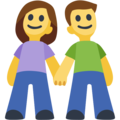 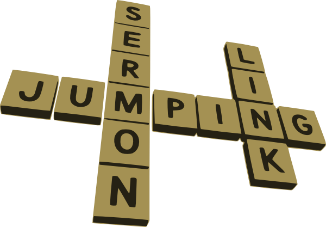 10
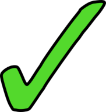 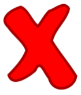 I
K
J
L
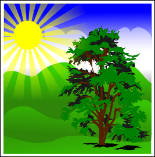 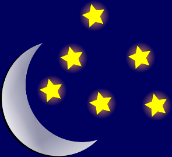 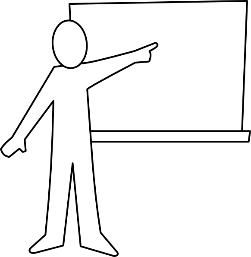 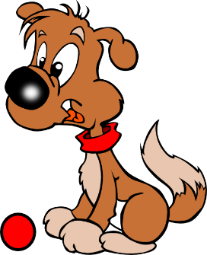 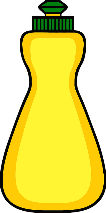 [Speaker Notes: Recap vocabulary from last week. We will be using these again in an activity later on.
1. Students write 1-12 in books.
2. Click / press enter to flash a picture. They will disappear after 3 seconds. Note that they do not appear in alphabetical order to keep the students on their toes.
3. Ask students to write down the German word before the picture has faded away.4. Check answers by eliciting the German from students, with definite article.
ANSWERS
A. Der Tisch
B. Der Fußball
C. Der Ort
D. Der Gast
E. Die Nummer
F. Das Wort
G. Der Freund
H. Der Mann
I. Der Tag
J. Der Lehrer
K. Die Flasche
L. Das Tier

Masculine words
der Tisch
der Tag
der Mann
der Ort 
der Lehrer
der Fußball
der Freundder Gast
das Wort
die Flasche
das Tier
die Nummer]
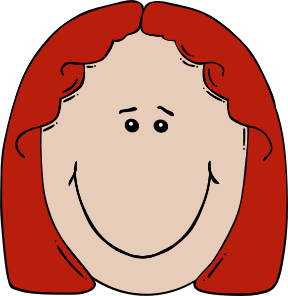 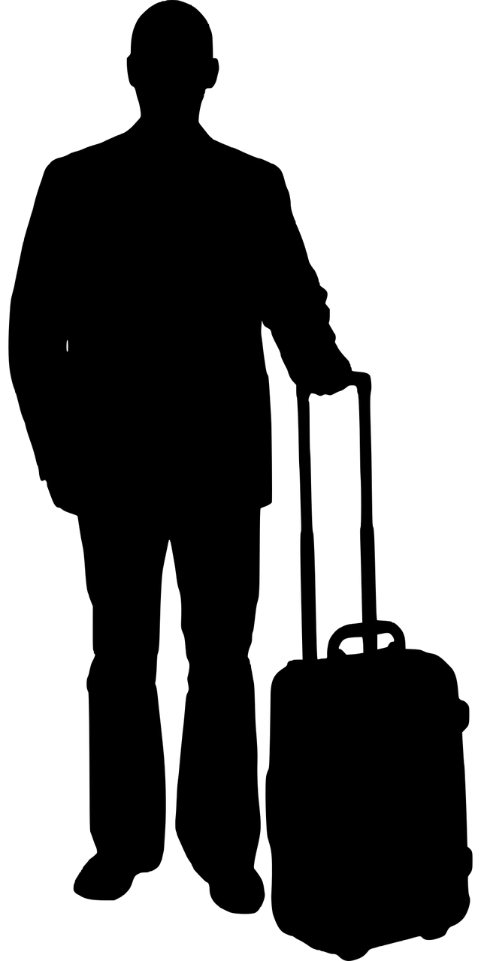 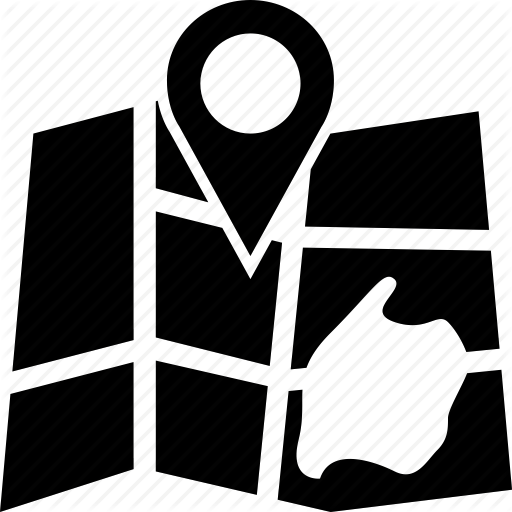 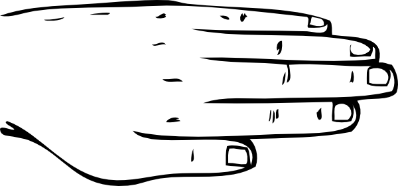 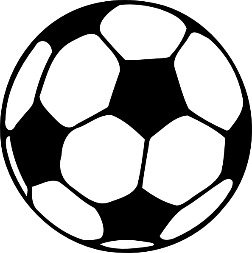 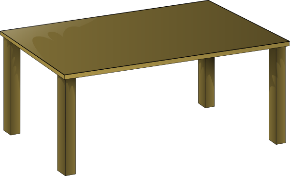 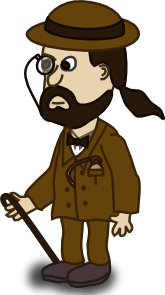 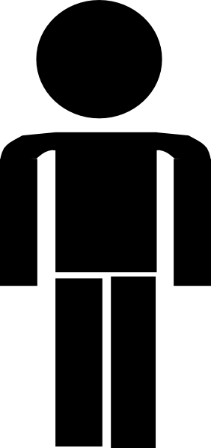 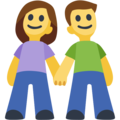 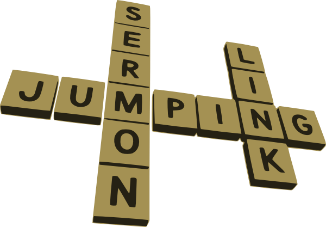 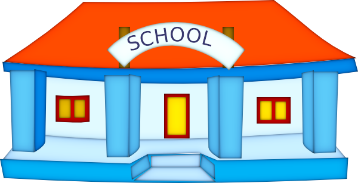 10
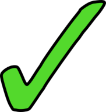 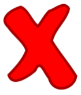 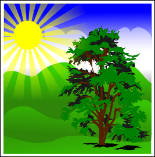 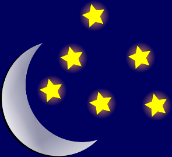 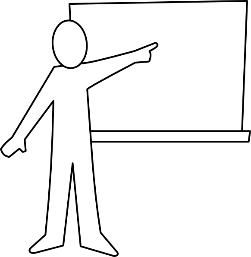 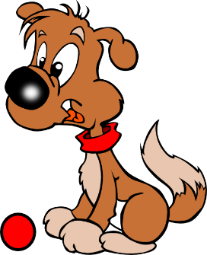 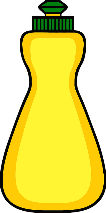 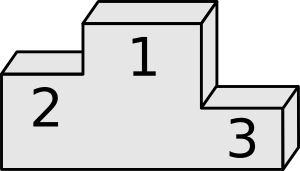 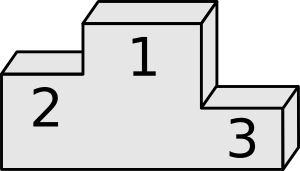 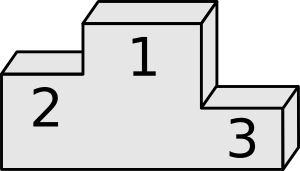 DER
DIE
DAS
Inge Alferink / Rachel Hawkes
[Speaker Notes: Word appears on click. Students say which colour it should go in. The colours are on the revisit vocab list for this week.

Erste is a bit of a trick question as it can go anywhere depending on what is refers to.]
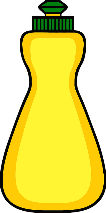 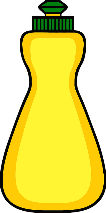 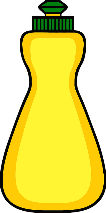 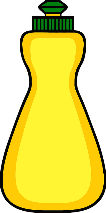 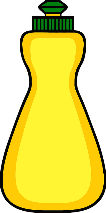 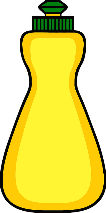 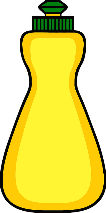 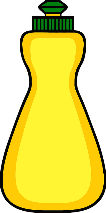 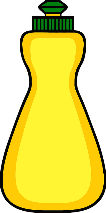 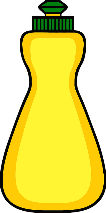 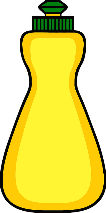 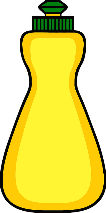 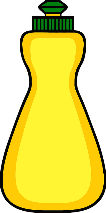 Inge Alferink / Rachel Hawkes
[Speaker Notes: Whole class activity: Teacher contrasts the definite and indefinite articles using the cards (from previous lesson). E.g. Showing the card with the bottle, s/he says 'Das ist die Flasche.  Wer hat die Flasche?' S/he checks again that students still understand the meaning of 'der, die, das' NB: at this point only 1 student has a card with a bottle --> ich habe die Flasche.
Give out several more cards with bottles and ask same question - this time the answer has to be: Ich habe eine Flasche.
S/he checks again that students still understand the meaning of 'der, die, das' and 'ein/ein/eine'.

Clear modelling of concept -'the' one or just 'one/a' of several.]
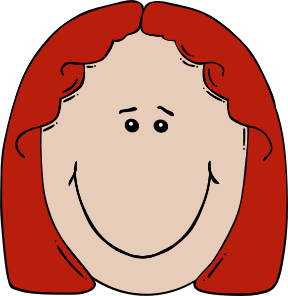 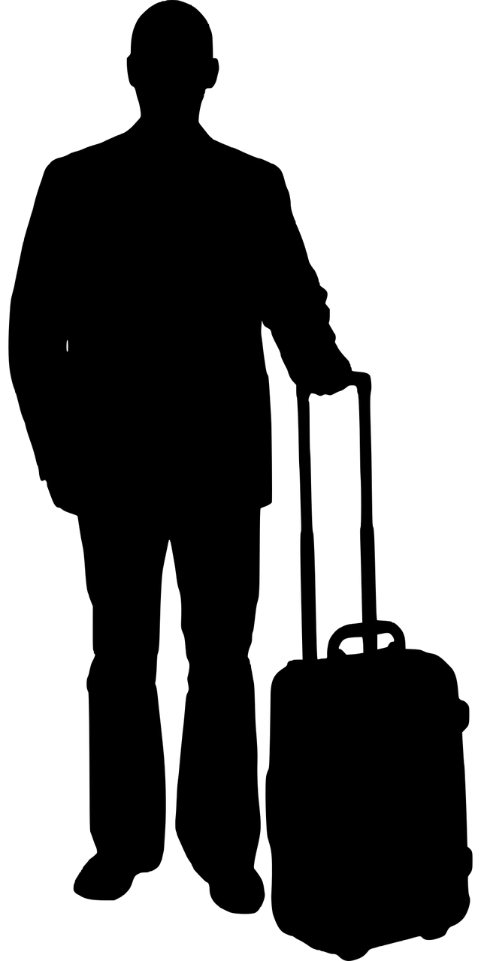 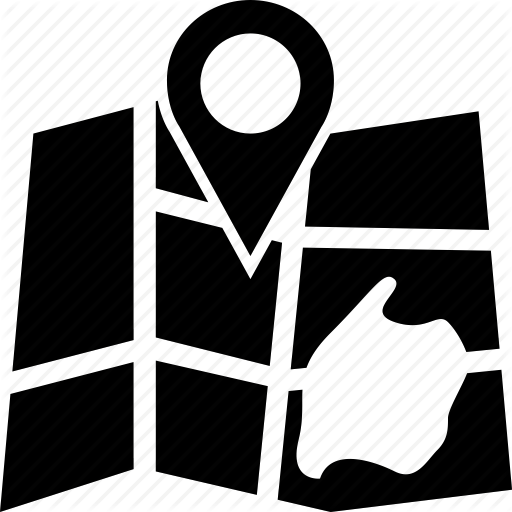 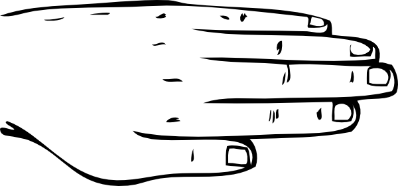 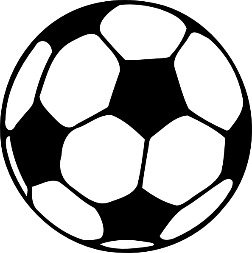 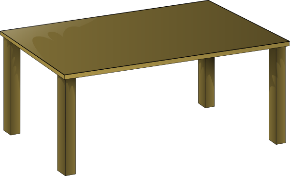 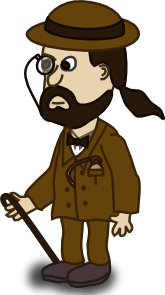 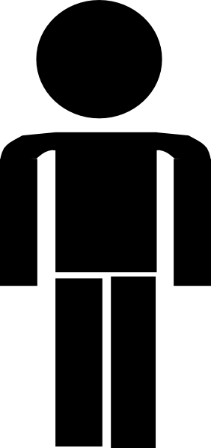 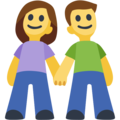 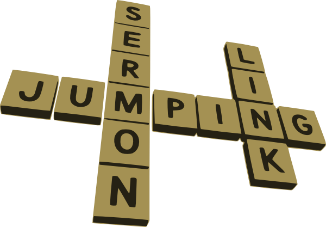 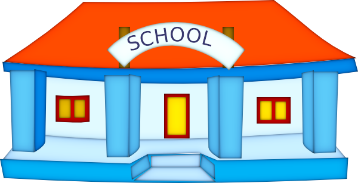 10
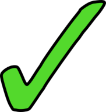 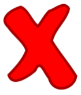 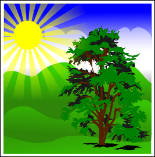 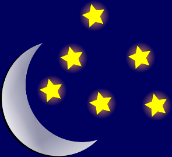 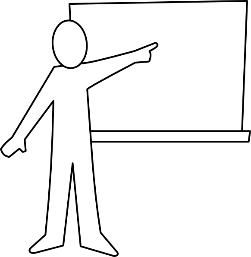 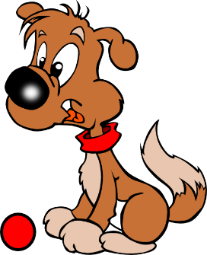 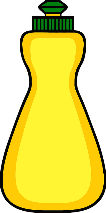 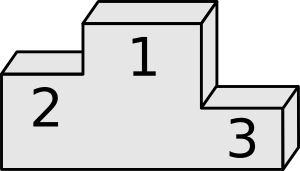 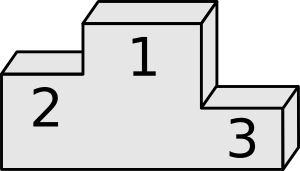 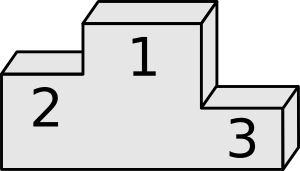 EIN
EINE
EIN
Inge Alferink / Rachel Hawkes
[Speaker Notes: Repeat of the previous gender activity, but this time with ein / eine to remind the students of the indefinite forms. Note that while there are only two forms (masculine and neuter are the same), we keep the idea of three genders. Students call out the colour (practising their colour terms at the same time).]
sprechen und hören
PERSON A
Say the start of the sentence in German. 
Say the correct word for ‘a’: ein or eine.
Do not say the noun!
PERSON B
Listen carefully.
E.g., ‘Das ist ein…’ or ‘Das ist eine…’) 
Which picture is it? 
Choose based on the noun’s gender.
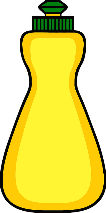 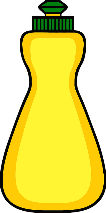 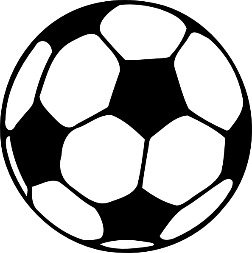 E.g.               ‘Das ist eine …’
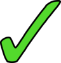 E.g.
Inge Alferink / Rachel Hawkes
[Speaker Notes: This activity practises the indefinite article in the spoken modality. Person A provides the spoken prompt and person B ticks the corresponding picture. The nouns include those learnt in previous week as well as some introduced earlier in the lesson. This activity will be followed by an introduction of the accusative forms.]
PERSON B

 

2) 

3) 

4) 

5)
PERSON A

Das ist _____

2) Das ist _____
 
3) Das ist _____

4) Das ist _____

5) Das ist _____
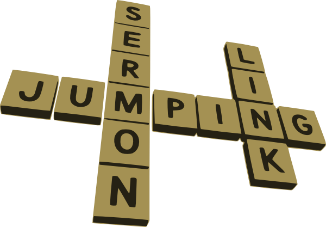 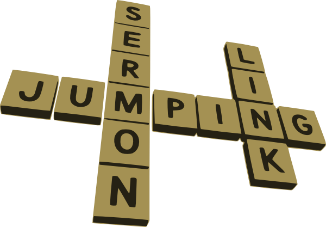 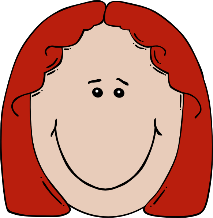 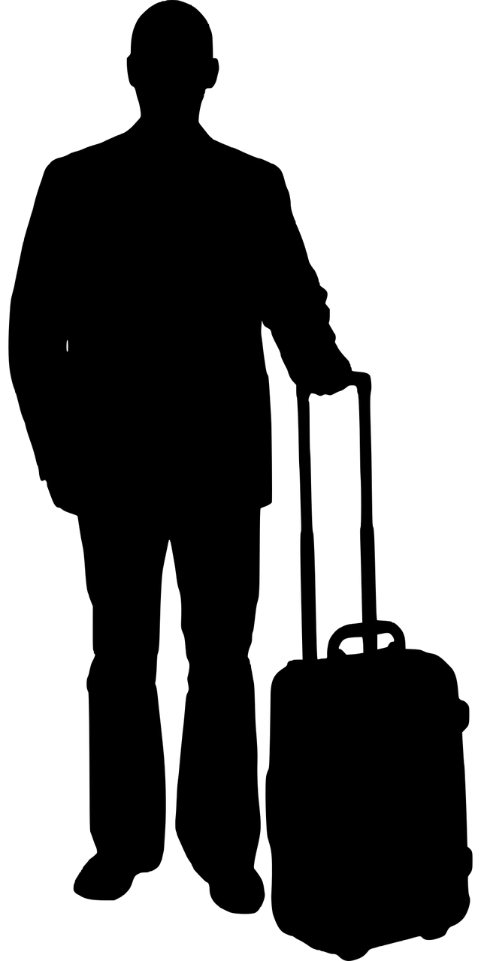 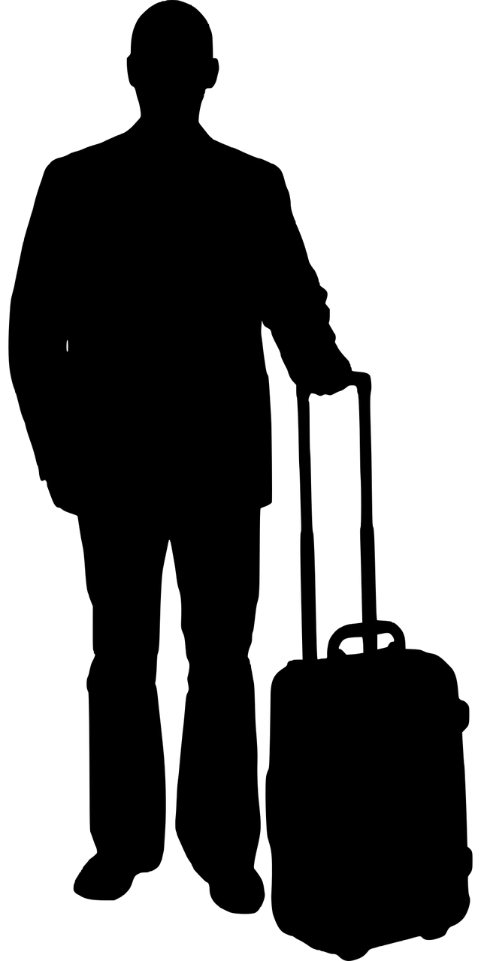 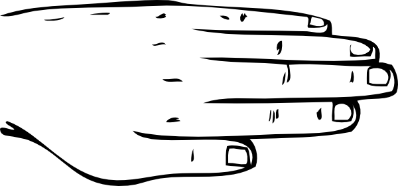 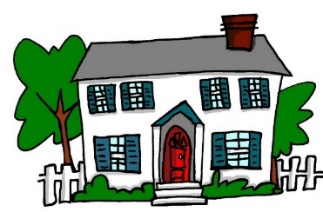 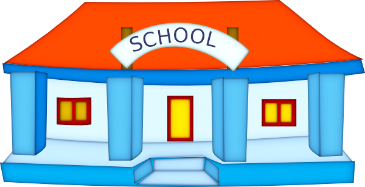 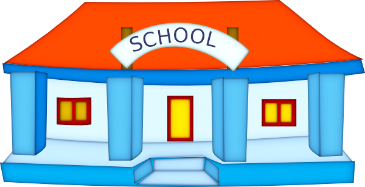 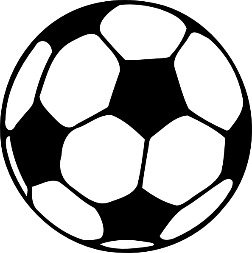 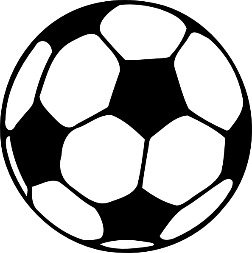 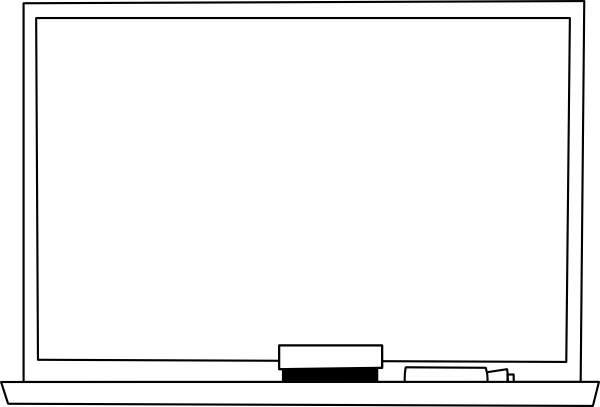 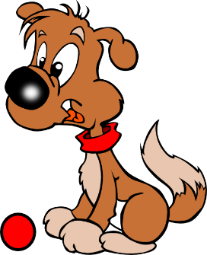 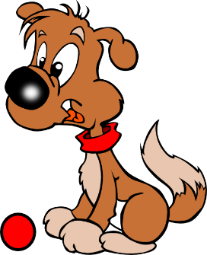 10
[Speaker Notes: NB: This slide can’t be displayed to the class.
Student prompt cards.
Partner A would say:
Das ist ein…
Partner B would tick the picture of das Wort etc.]
I
J
K
L
the human being
the school
the problem
the table
M
a woman
a friend (male)
the board
the example
N
an animal
the place
a colour
a question
O
[Speaker Notes: Vocabulary practice slide, eliciting previously taught nouns with either definite or indefinite articles.Alphabet letters give coordinates to practise several more letters, too.
This can be a whole class activity. Teams A/B (class halves)Students nominate any ‘card’ giving coordinates e.g. ‘M-I’Teacher clicks the card to reveal the English prompt for 2 seconds and then again to hide the card.
Student tries to name the item, giving the correct article. e.g. das Problem.
If unable to do so, item is re-covered, play continues with Team B.

Note: The slide could be used for many other varieties of vocabulary retrieval, e.g. individual written production using mini whiteboards.]